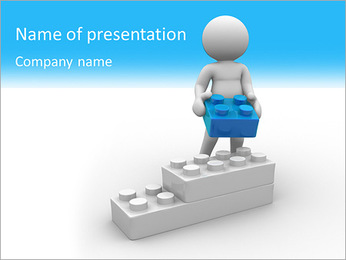 МДОУ ЦРР-детский сад  «Сказка»
п. Ивня Белгородской области
LEGO -конструирование с дошкольниками
3 вариант по условиям
Дмитриева И.А.
Вариант 3. Построение по условиям.

Здесь нет образца, нет рисунков, нет схем, есть только словесные условия и словесные описания. В этих условиях обговаривается, что должно получиться и  какое практическое назначение модели предполагается.
Придерживаясь таких правил игры ,  ребенок будет вырабатывать   умение анализировать, а так же будет развивать  изобретательное конструирование.
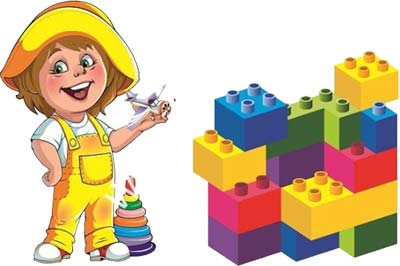 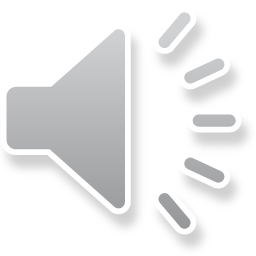 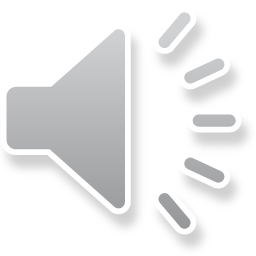 Гусеница.
Для того, чтобы собрать гусеницу, нужно взять кубики Лего:  четверку зеленого цвета -  3 штуки, двойку салатового цвета - 2 штуки, и двойку красного цвета – 1 штуку.
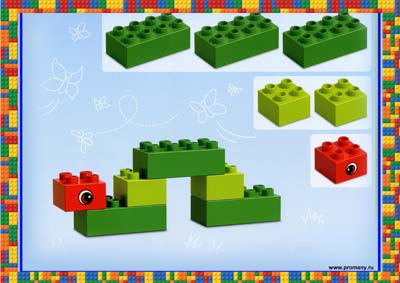 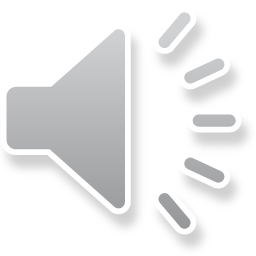 Петушок.
1- шестерка желтого цвета, 1 – двойка желтого цвета закругленная с двух сторон, 1 – двойка желтого цвета закругленная с одной стороны, 1 – четверка салатового цвета, 2 – двойки салатового цвета, 1 – двойка зеленого цвета закругленная с двух сторон, 3 – двойки зеленого цвета.
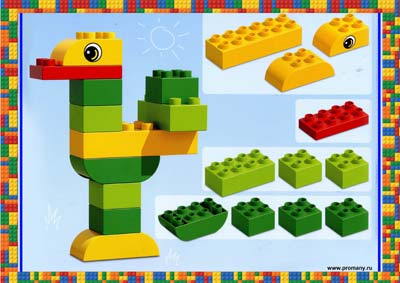 Ворота.
6 -  кубов двойка красного цвета, 1 – призма  шестерка красного цвета, 1 – призма восьмерка зеленого цвета, 5 – кубов двойка зеленого цвета.
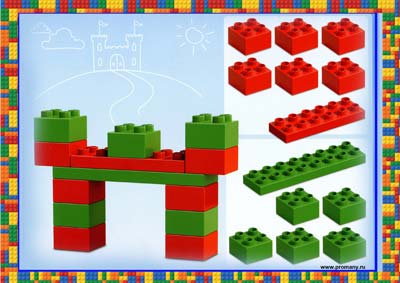 Мост.
Для его постройки необходимо взять:  две прямоугольные призмы, восемь кубов,  четыре прямоугольные призмы.
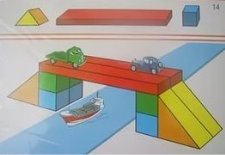 Умница!!!